Дистанційне навчання – від теорії до практики
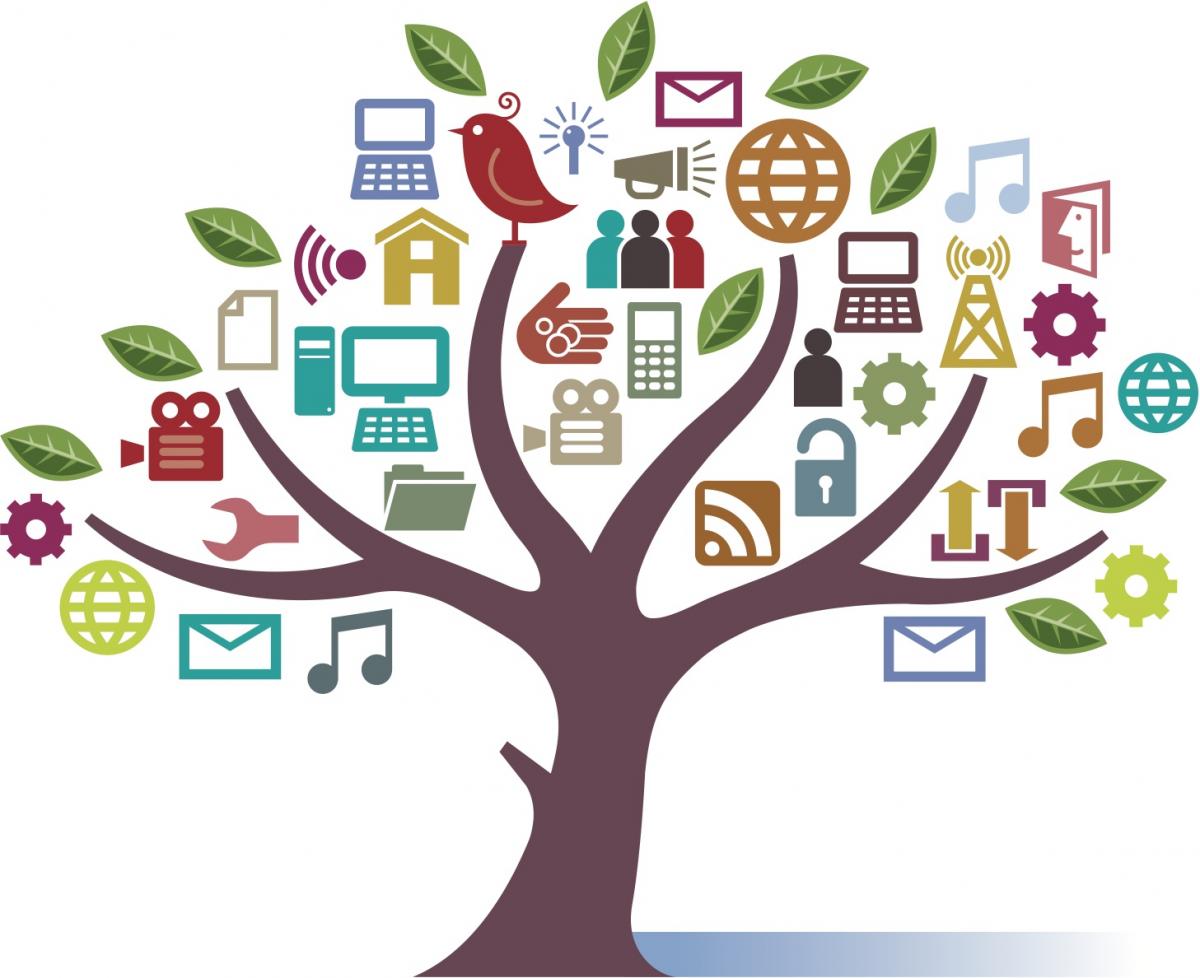 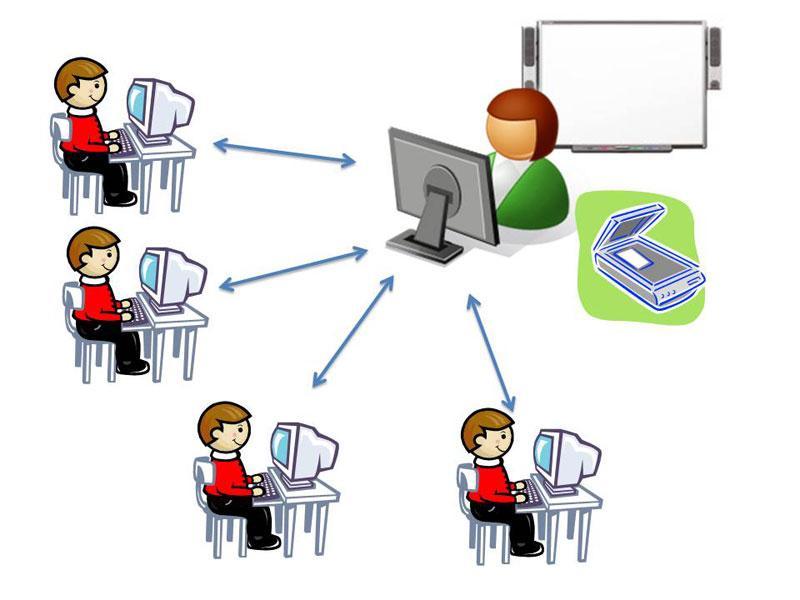 Дистанційне навчання — сукупність сучасних технологій, що забезпечують доставку інформації в інтерактивному режимі за допомогою використання ІКТ від тих, хто навчає, до тих, хто навчається.
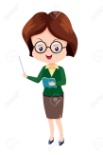 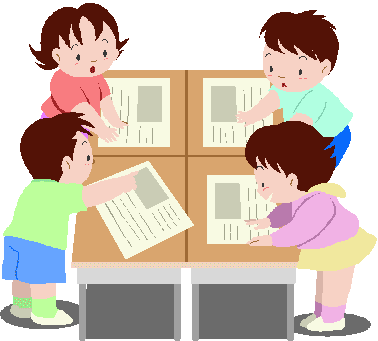 Чайковська Ірина Яківна, заступник директора з методичної роботи
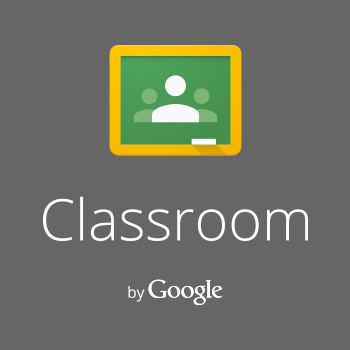 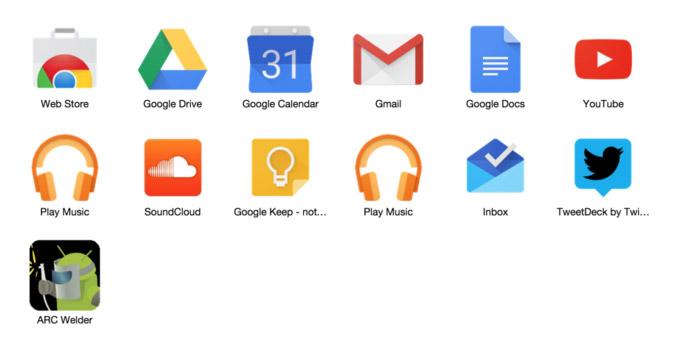 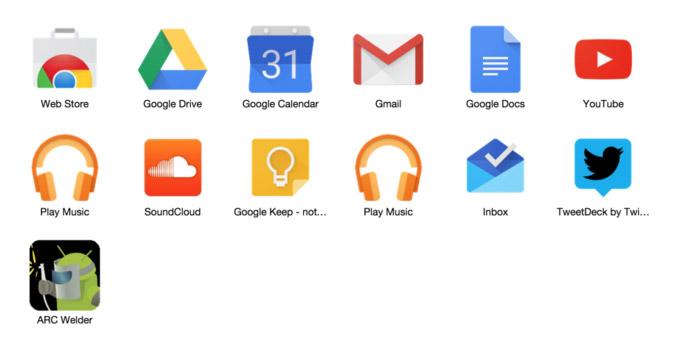 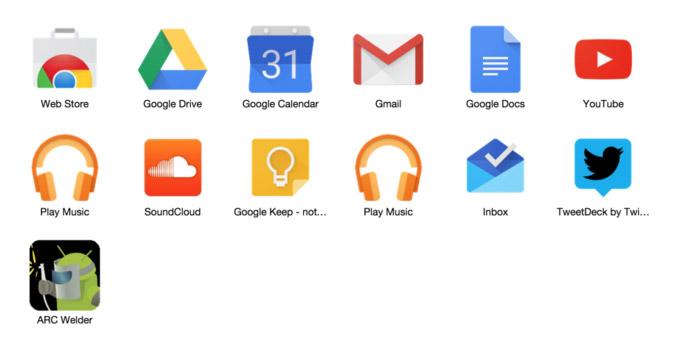 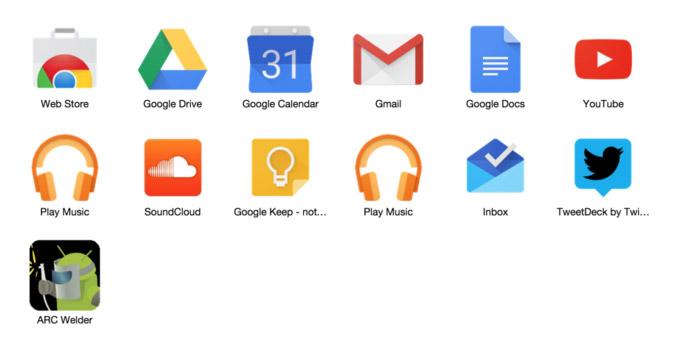 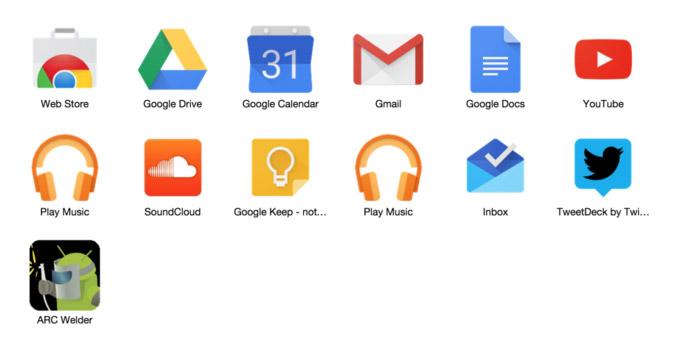 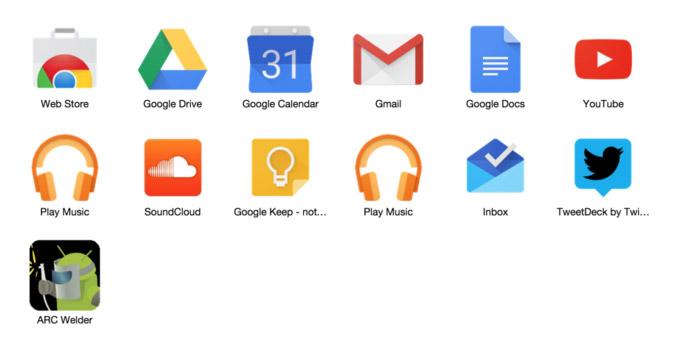 Чайковська Ірина Яківна, заступник директора з методичної роботи
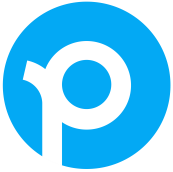 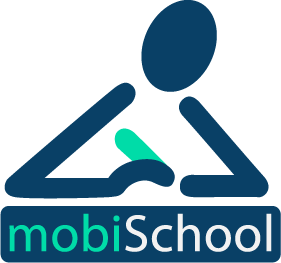 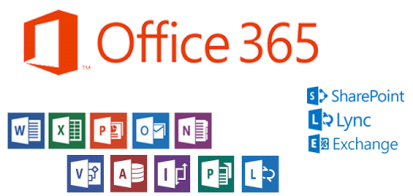 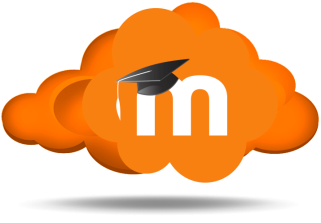 Можливості та переваги даного продукту

допомагає створювати і впорядковувати завдання;
коментувати і організовувати ефективне спілкування з учнями в режимі реального часу або в режимі дистанційного навчання;
організувати проектну роботу;
перевернуте навчання;
спільний доступ до файлів;
обмін ідеями;
 оцінювання виконаних завдань.
Чайковська Ірина Яківна, заступник директора з методичної роботи
Алгоритм організації дистанційного навчання за власним прикладом
Організовуємо навчання із вчителями
Обираємо віртуального тьютора
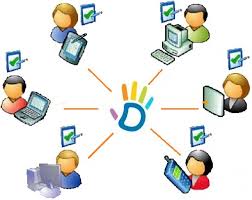 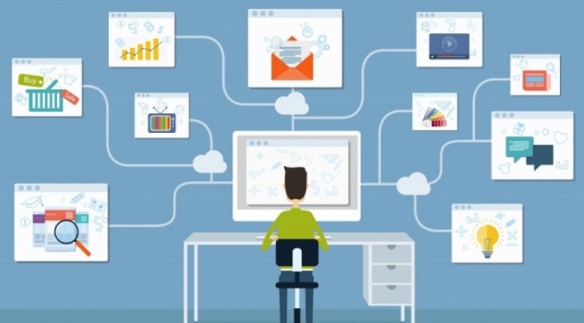 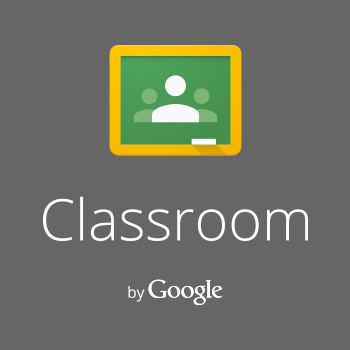 дослідник
тренер
консультант
користувач
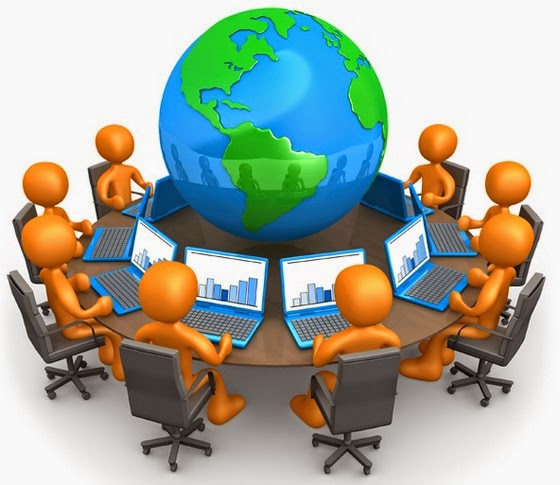 Створюємо облікові записи учням або ж використовуємо наявні. При потребі можлива співпаця з батьками
Чайковська Ірина Яківна, заступник директора з методичної роботи
Яким чином отримати 
електронну адресу учня
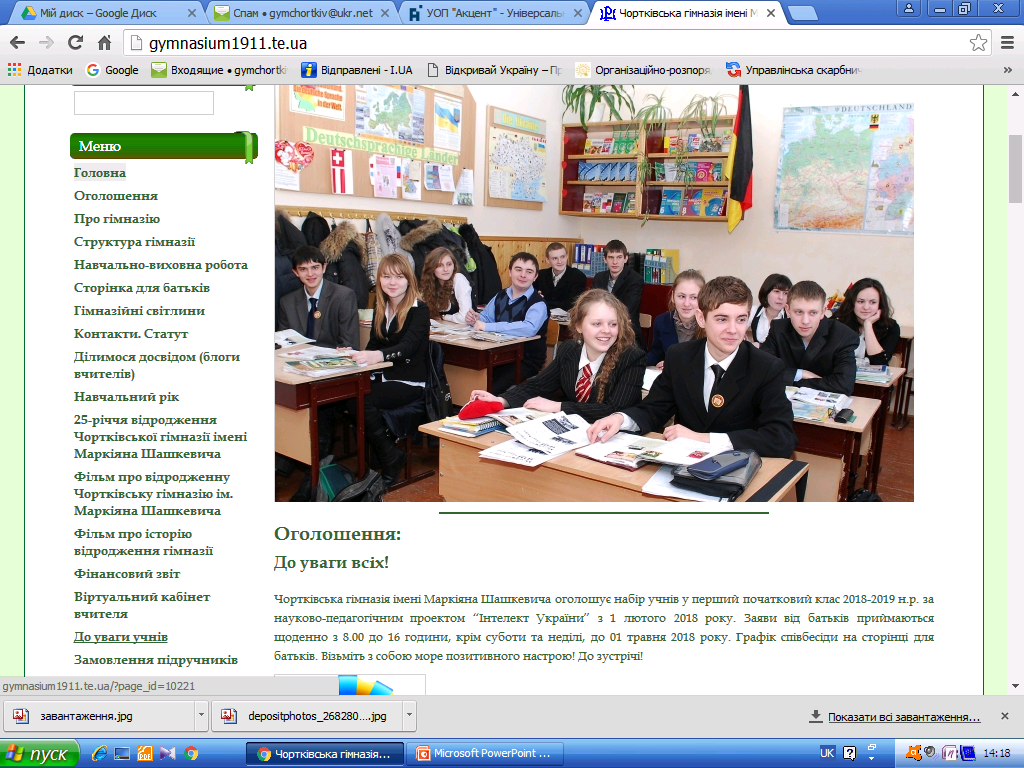 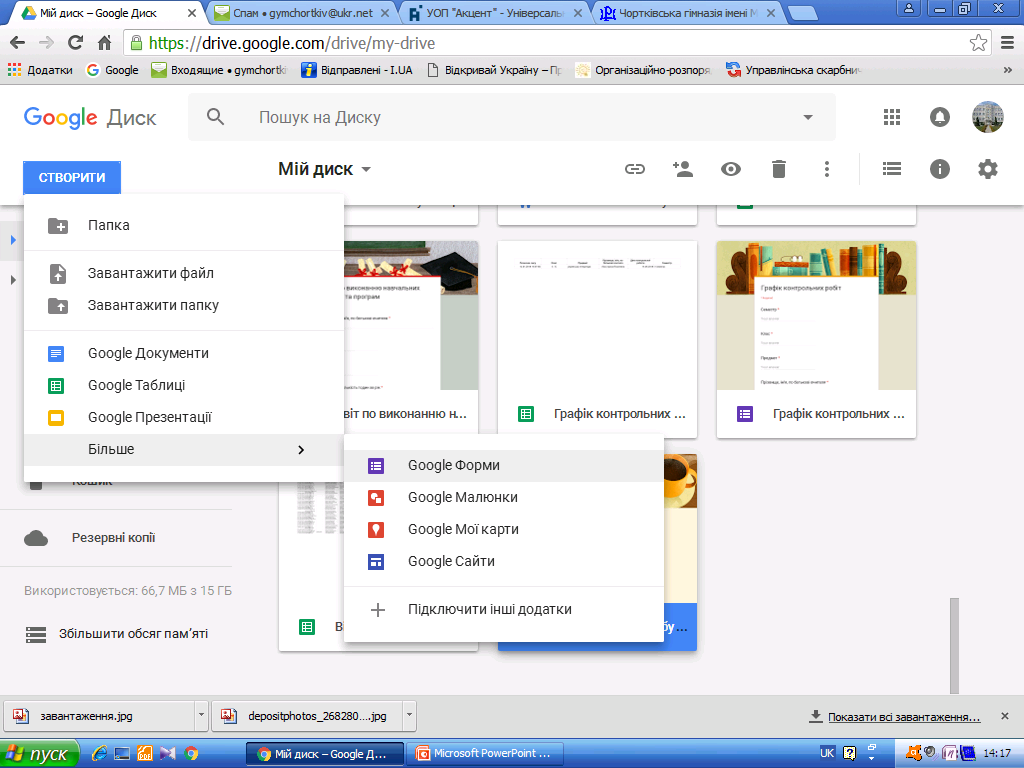 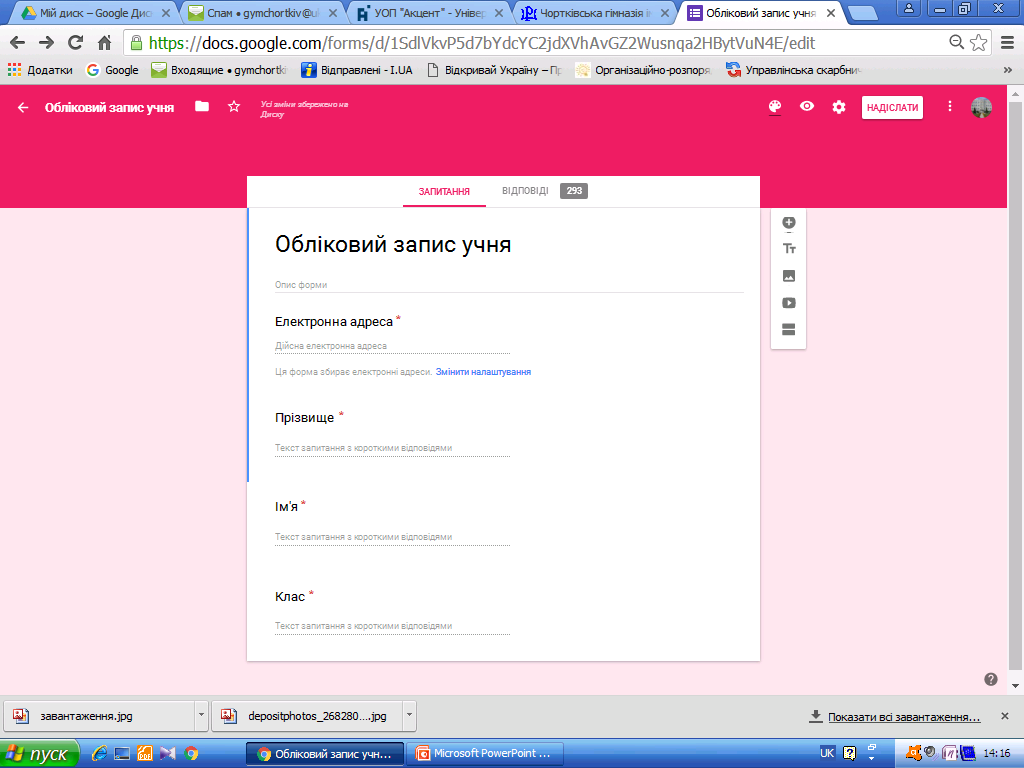 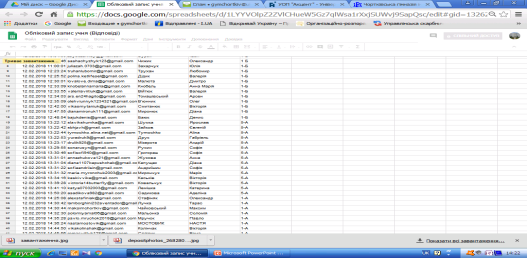 Відповідь надходить до електронної таблиці
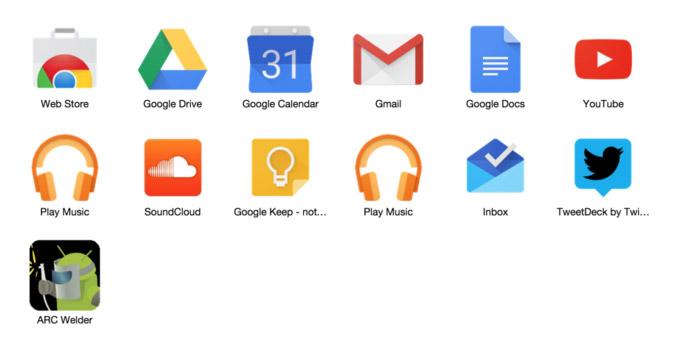 Чайковська Ірина Яківна, заступник директора з методичної роботи
Створюємо класи
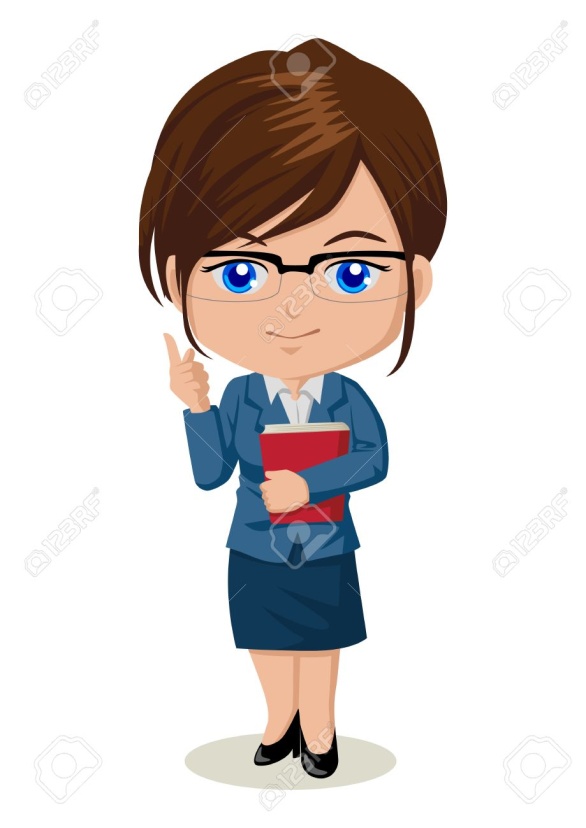 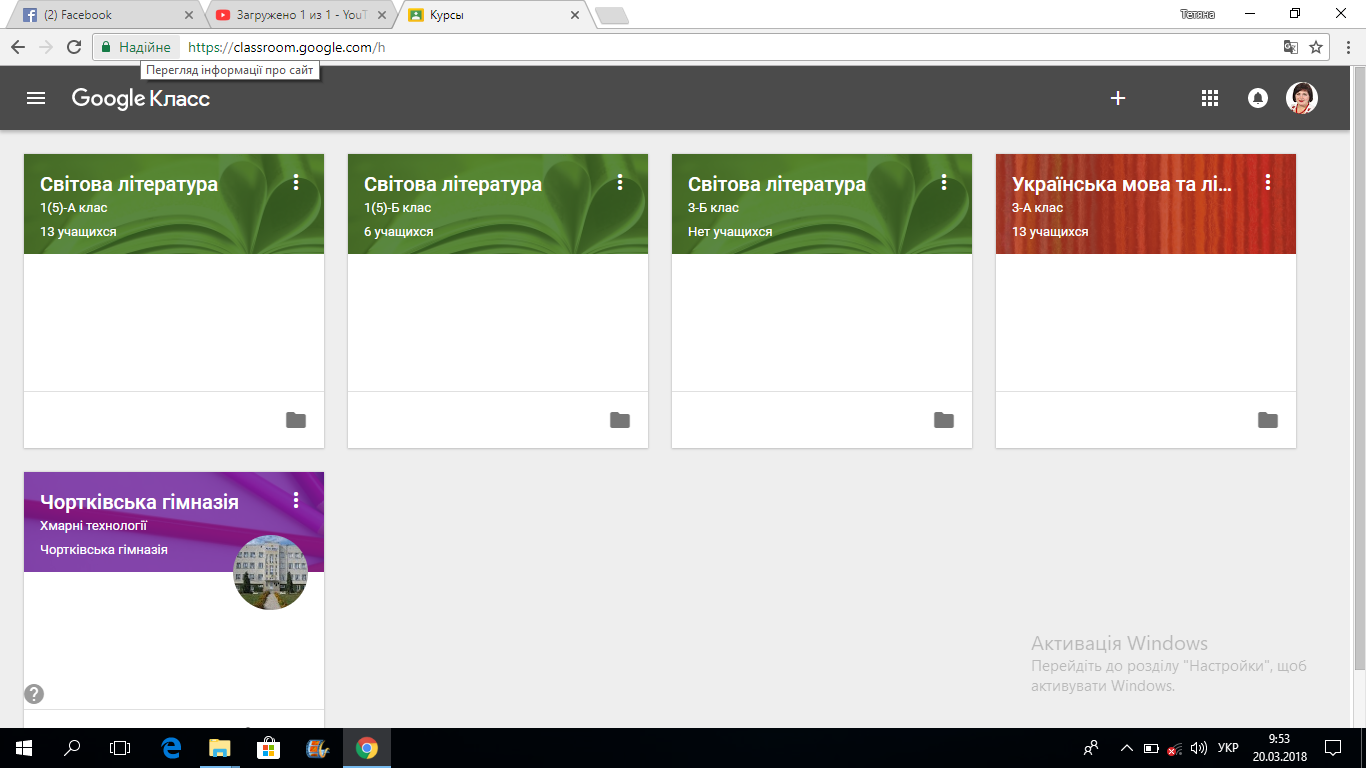 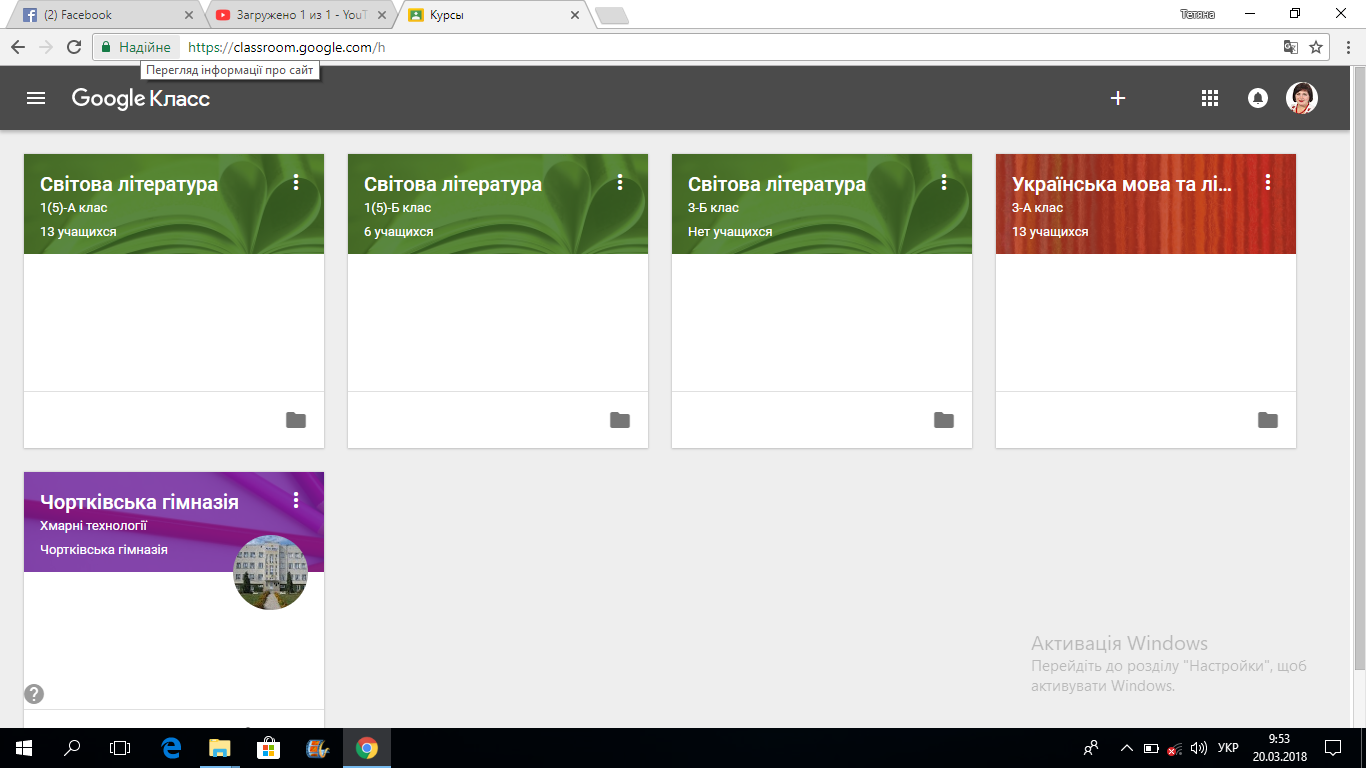 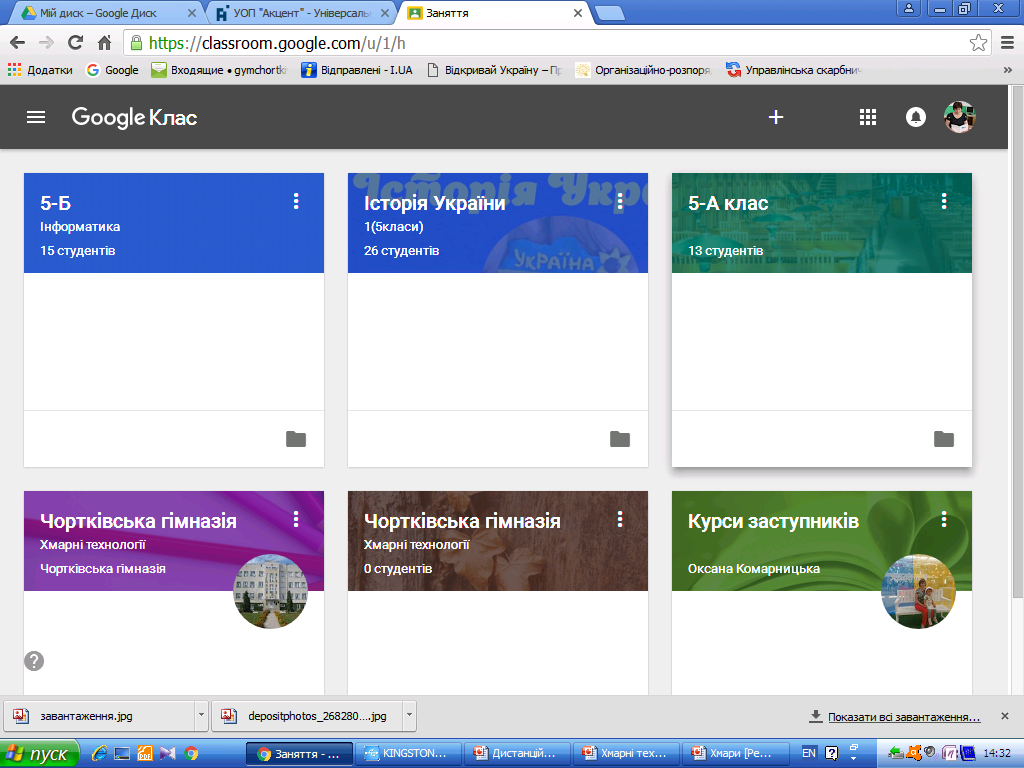 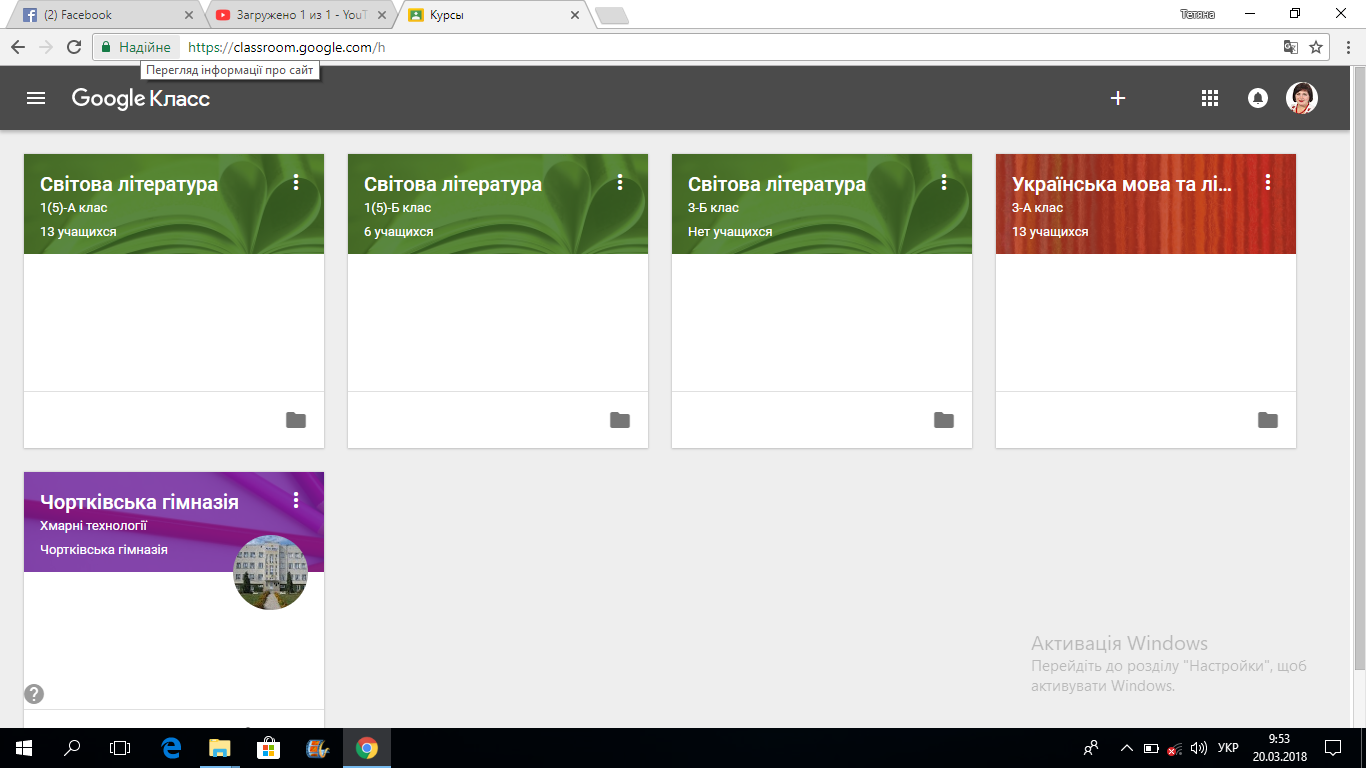 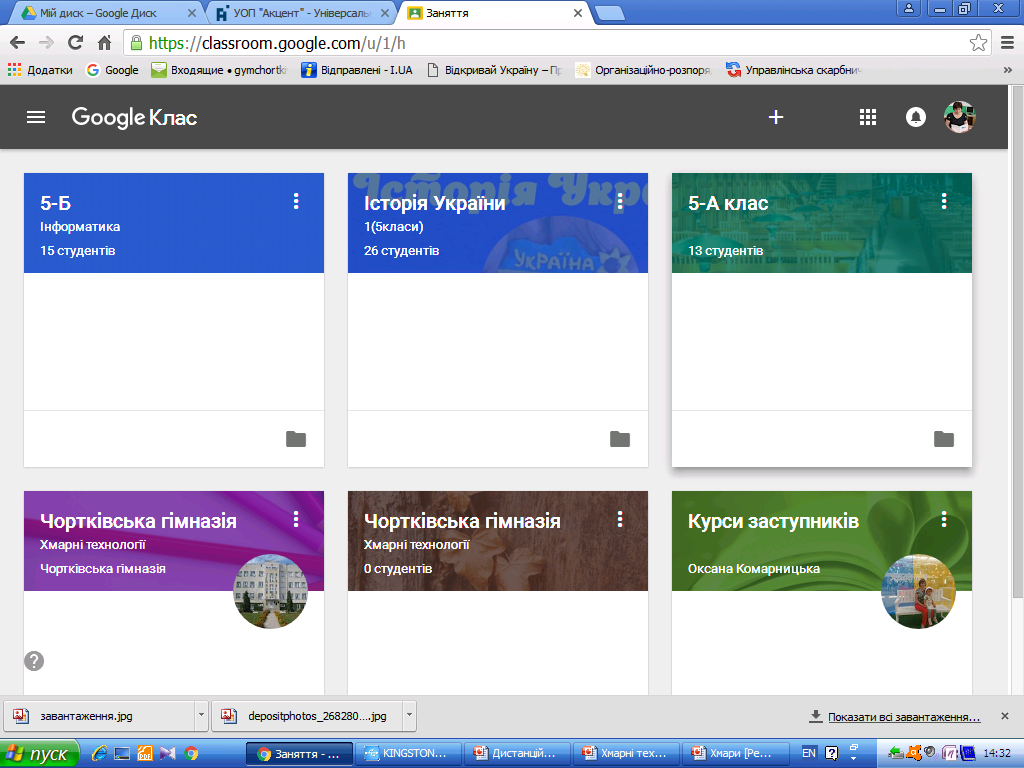 Чайковська Ірина Яківна, заступник директора з методичної роботи
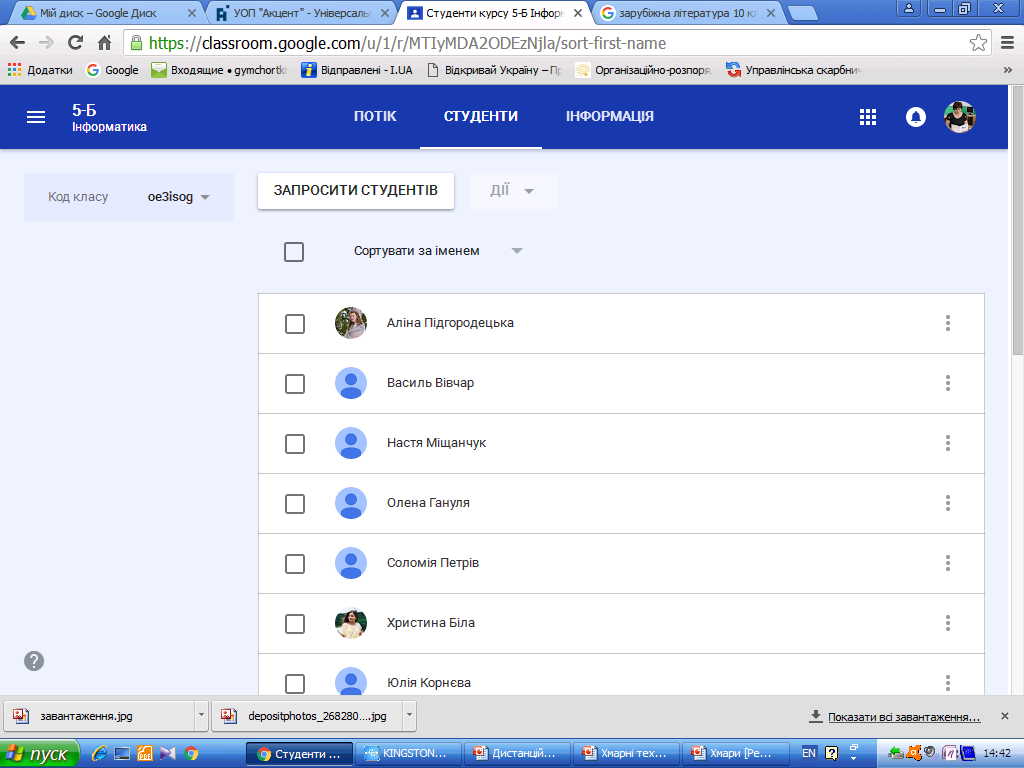 Чайковська Ірина Яківна, заступник директора з методичної роботи
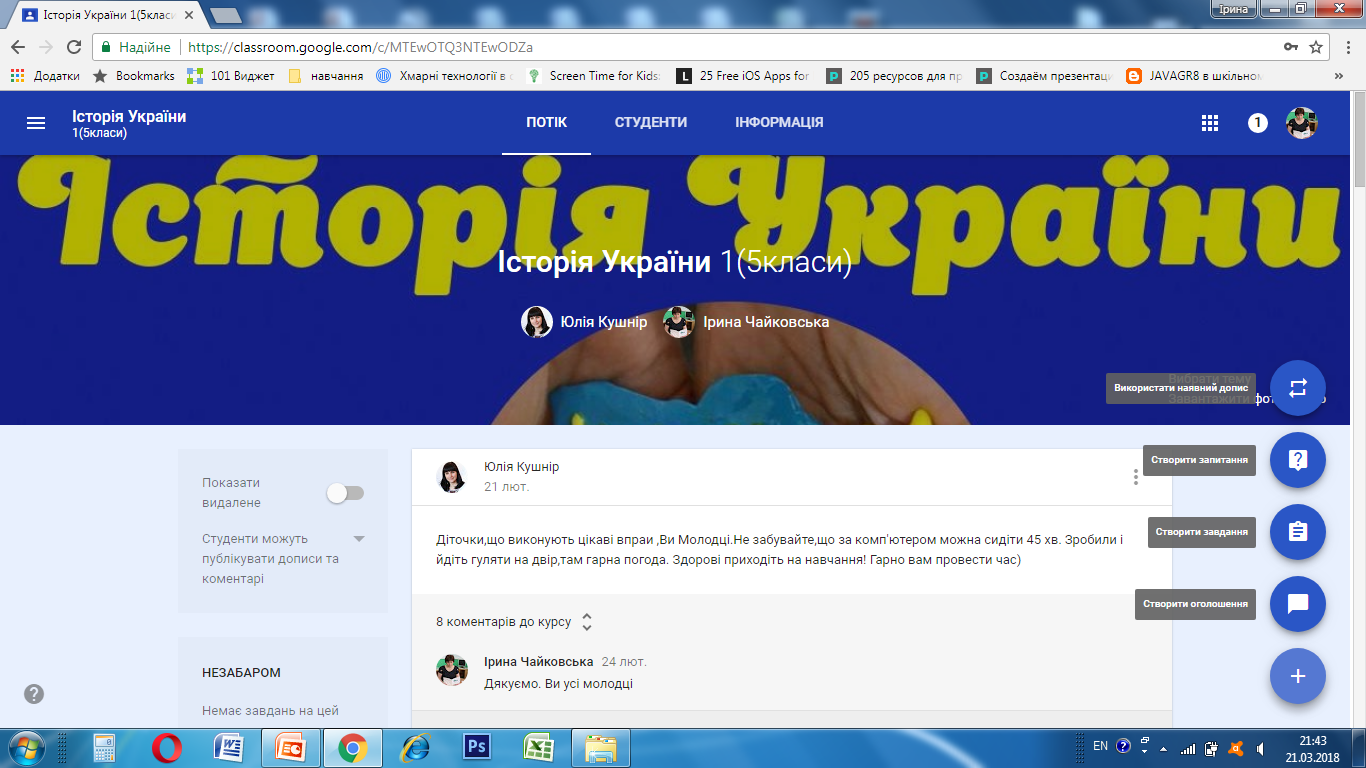 Чайковська Ірина Яківна, заступник директора з методичної роботи
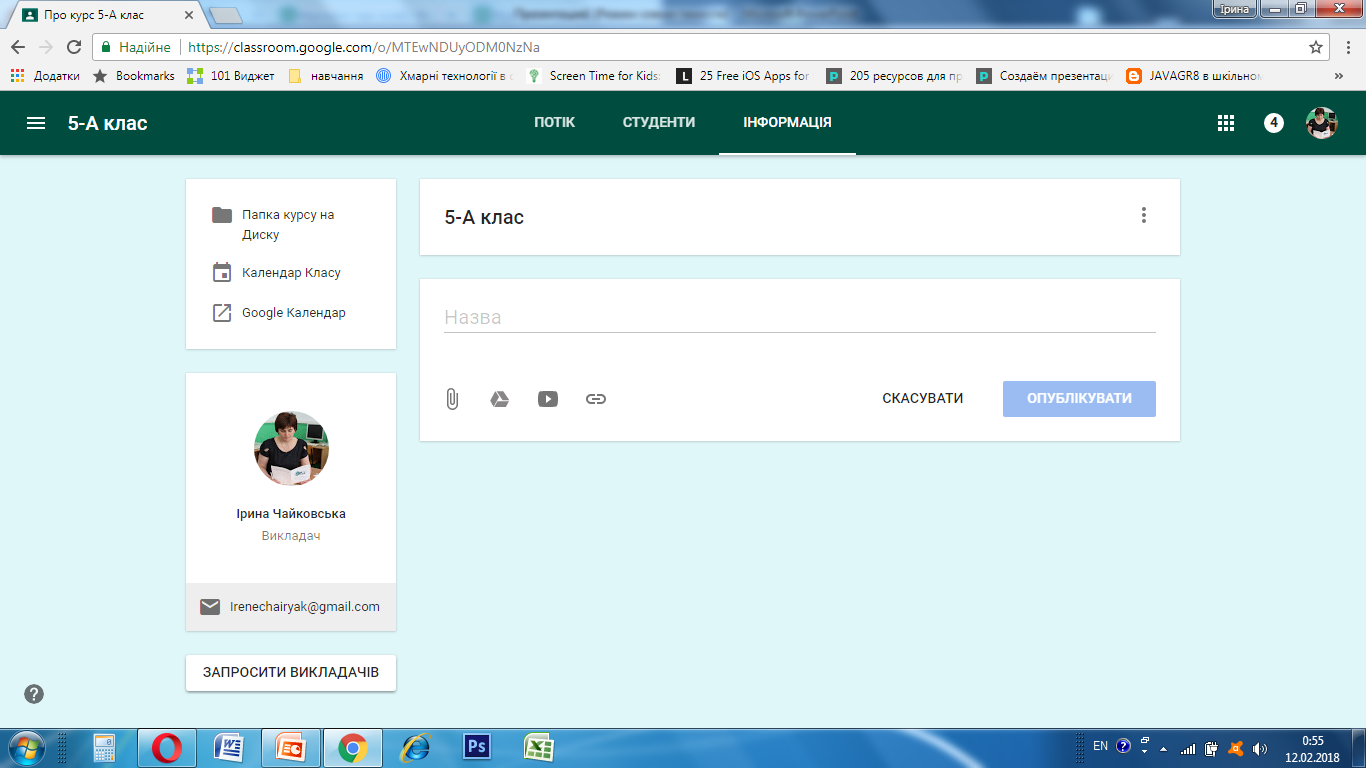 Чайковська Ірина Яківна, заступник директора з методичної роботи
Види завдань, розміщених у потоці
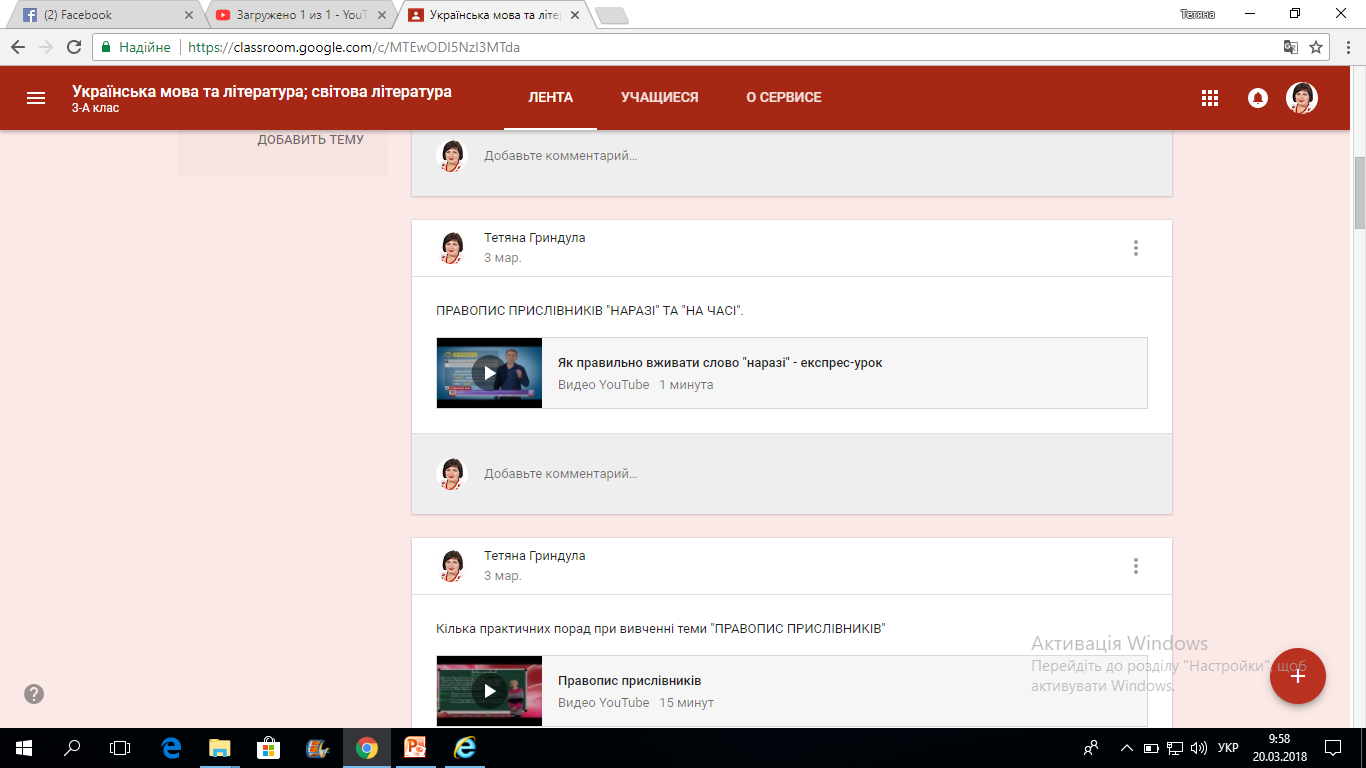 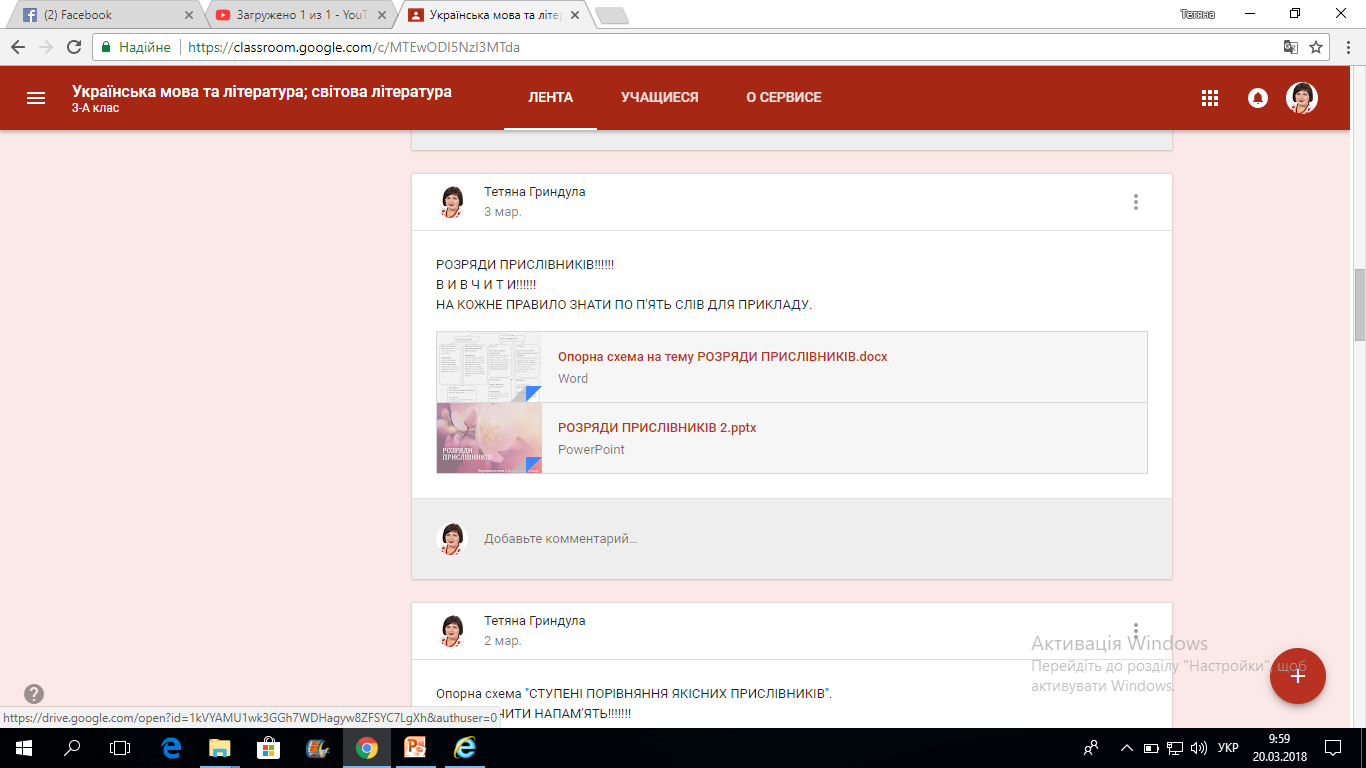 Чайковська Ірина Яківна, заступник директора з методичної роботи
Види завдань, розміщених у потоці
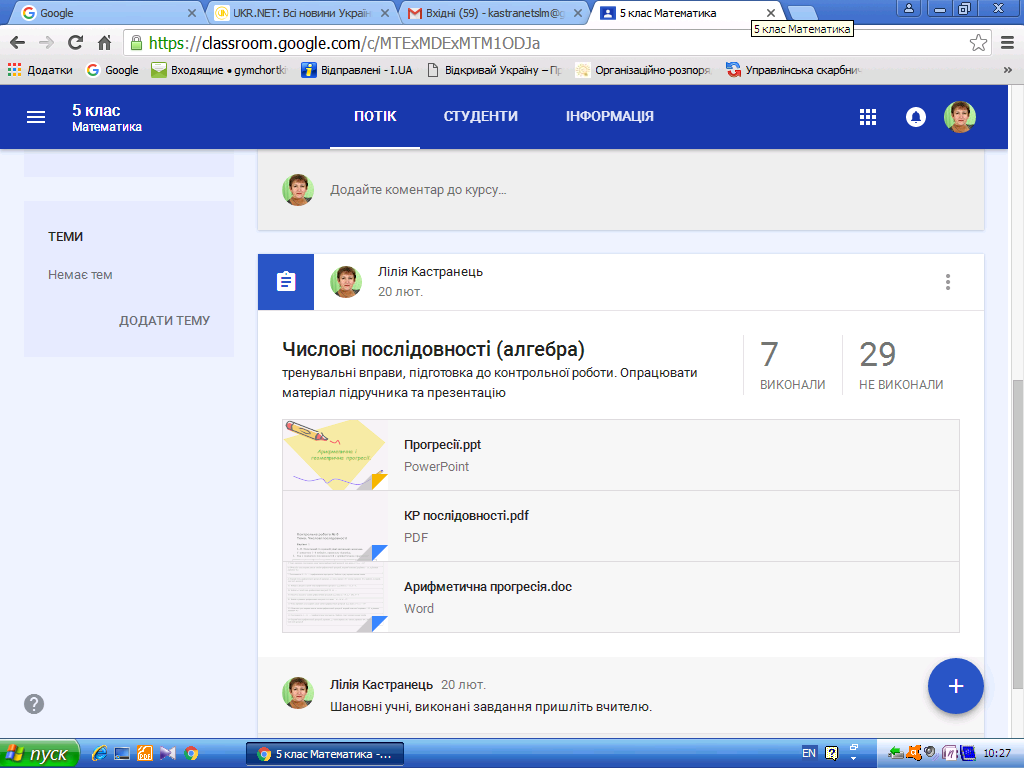 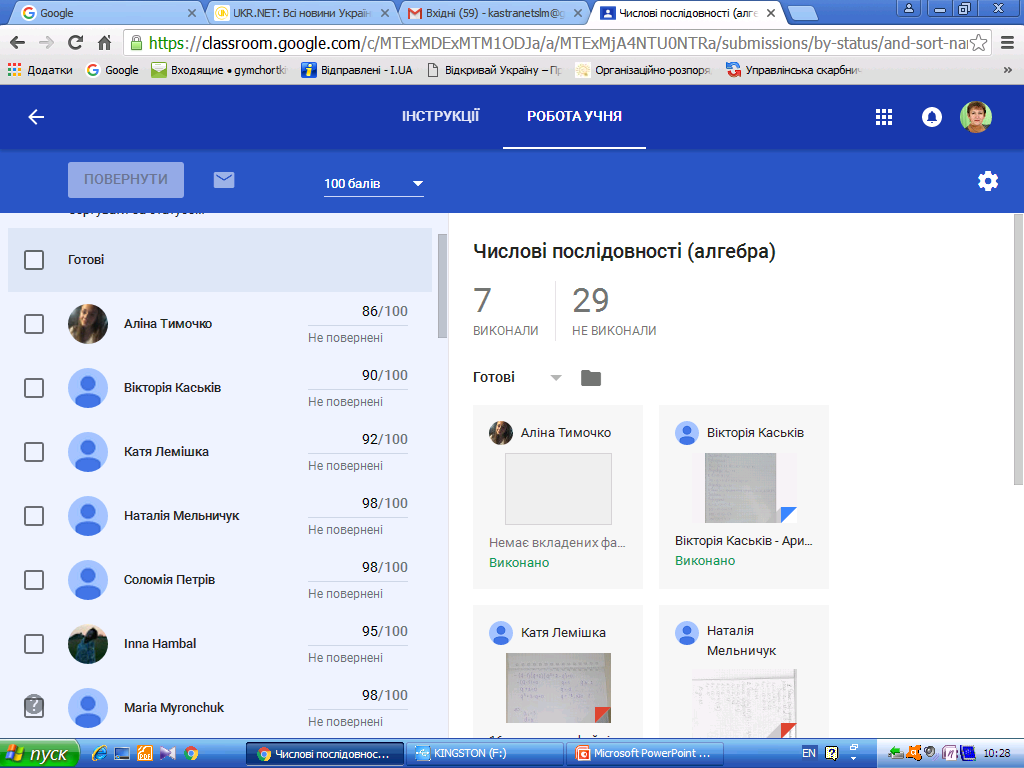 Чайковська Ірина Яківна, заступник директора з методичної роботи
Види завдань, розміщених у потоці
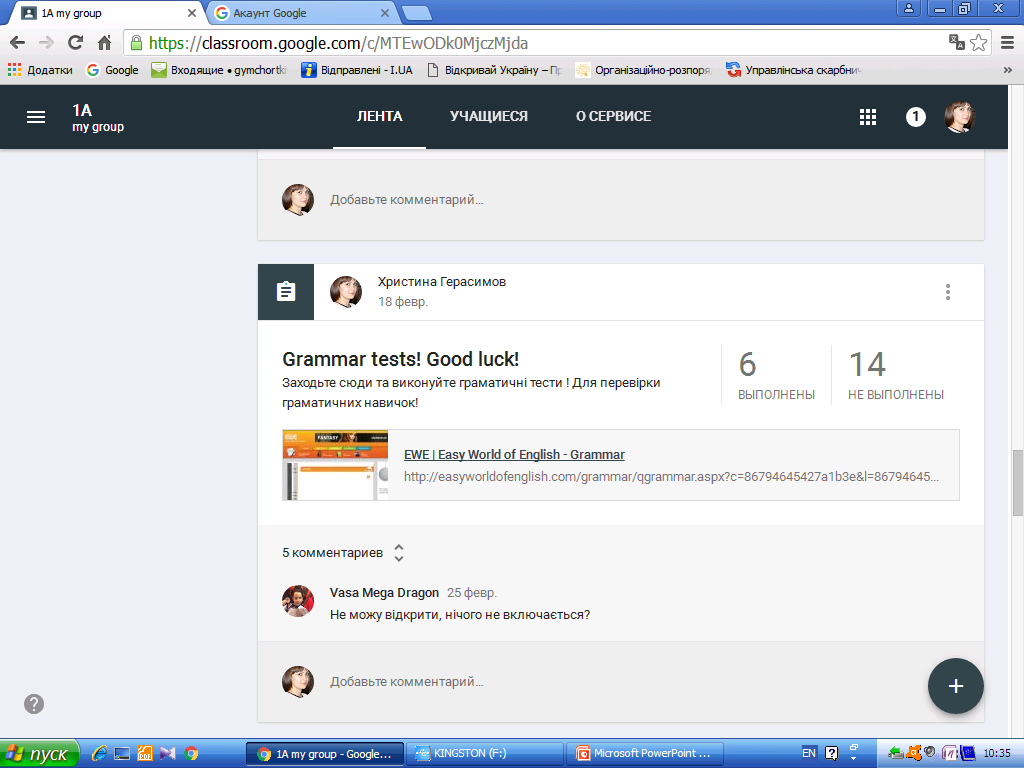 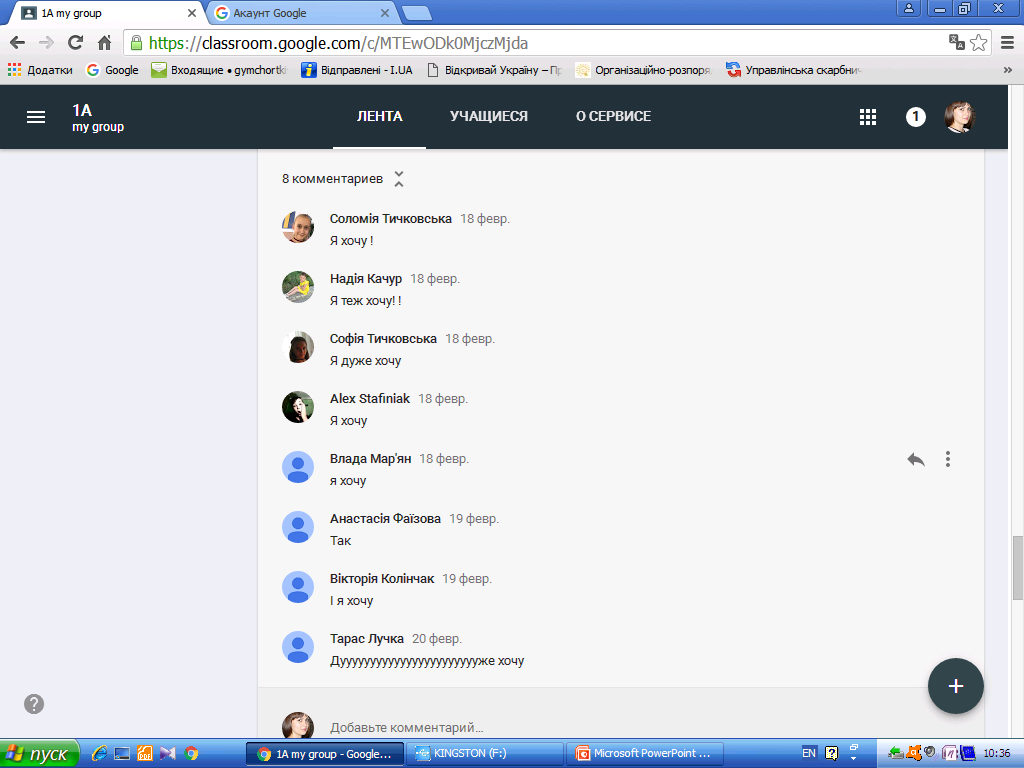 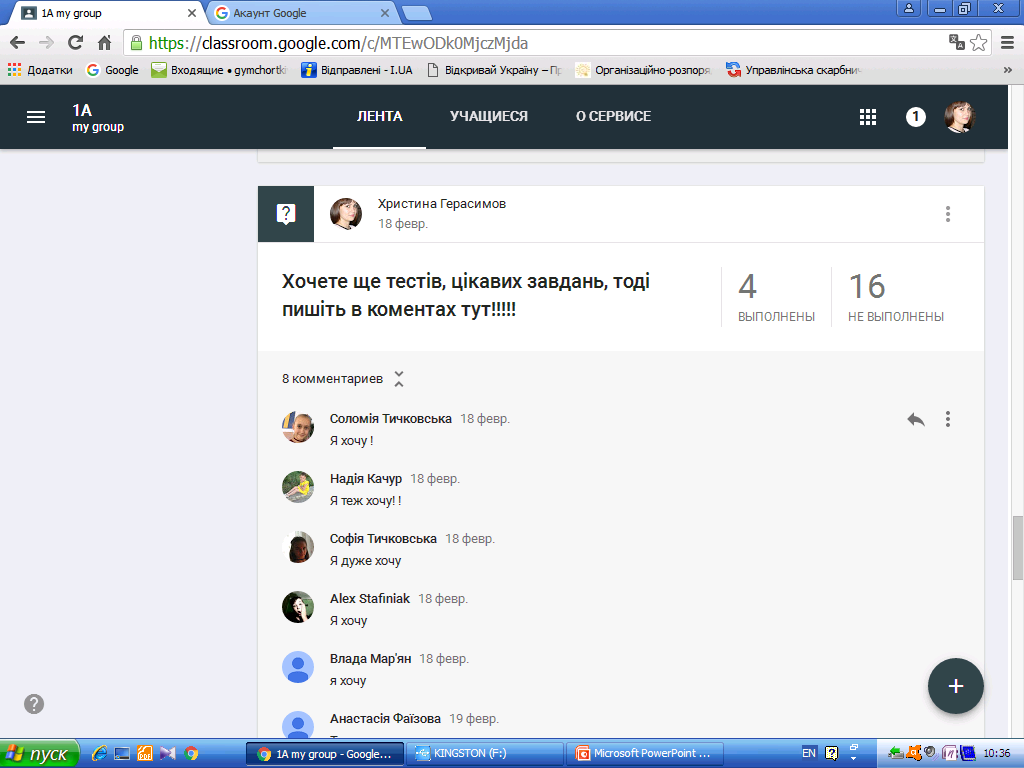 Чайковська Ірина Яківна, заступник директора з методичної роботи
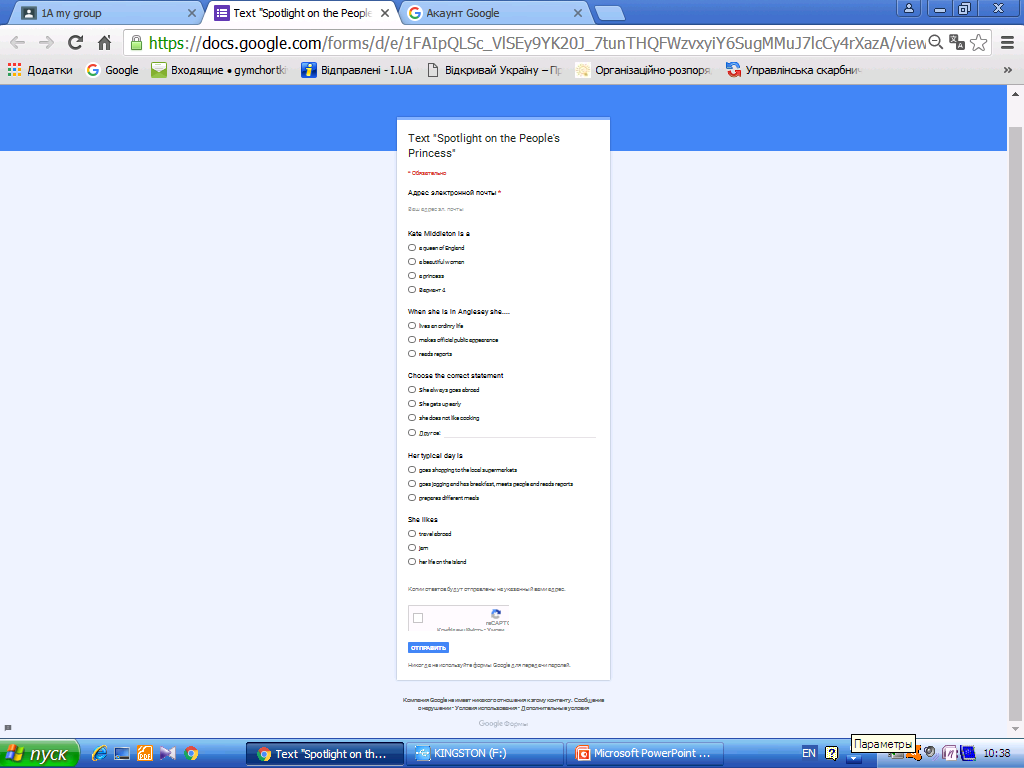 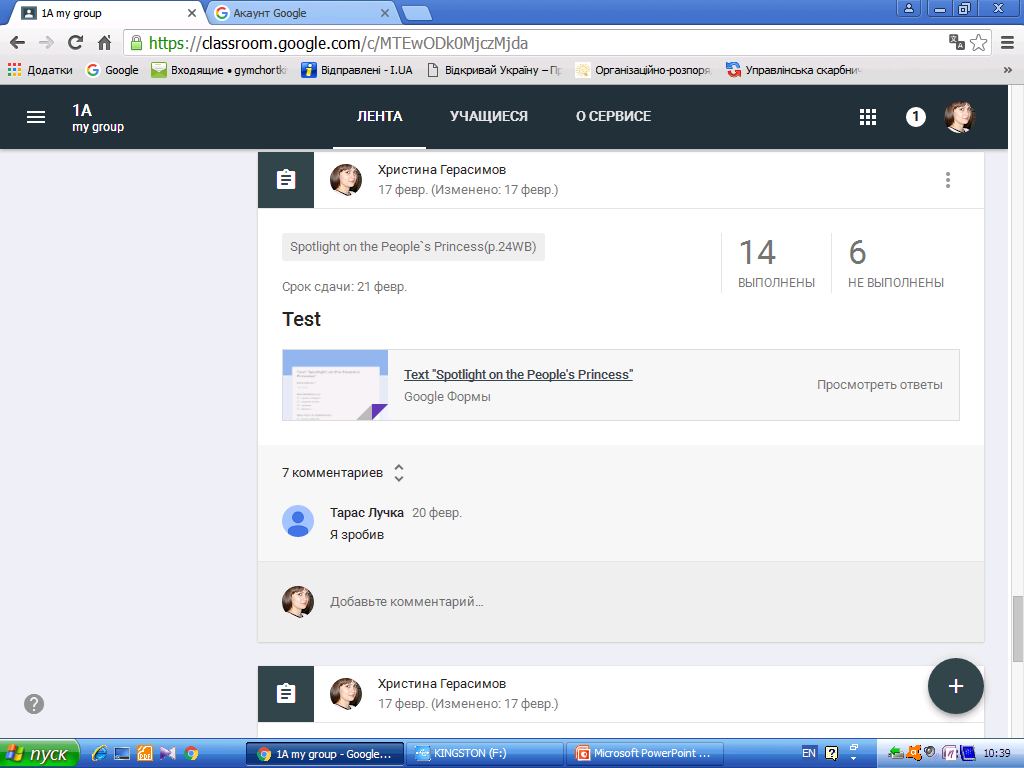 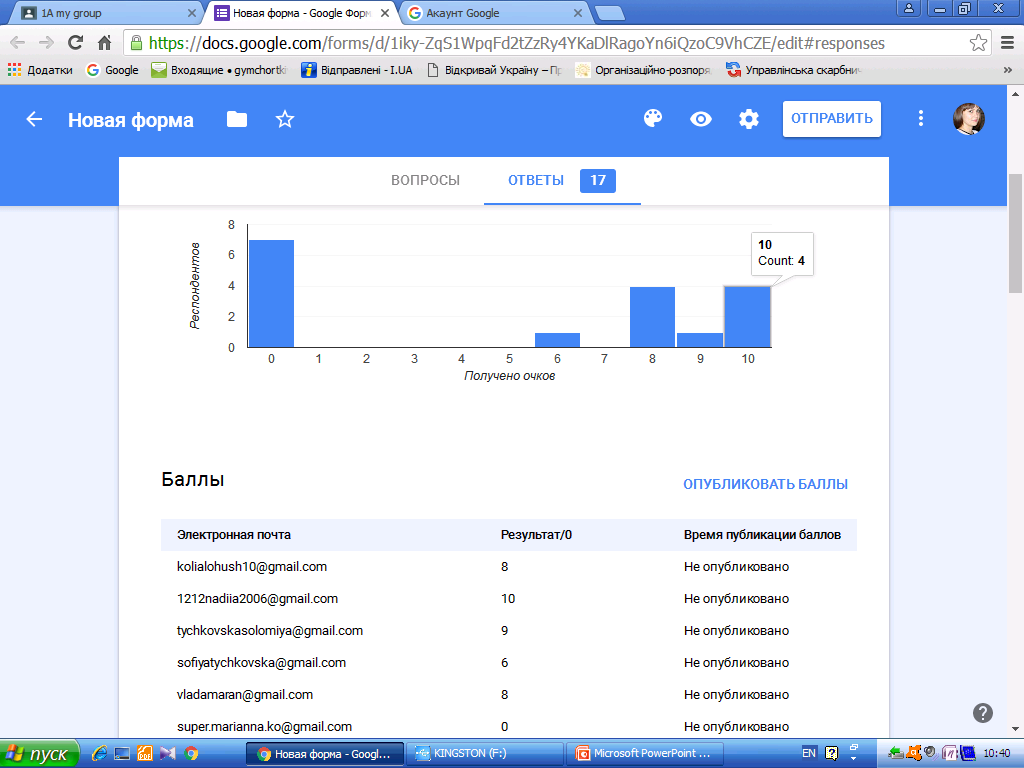 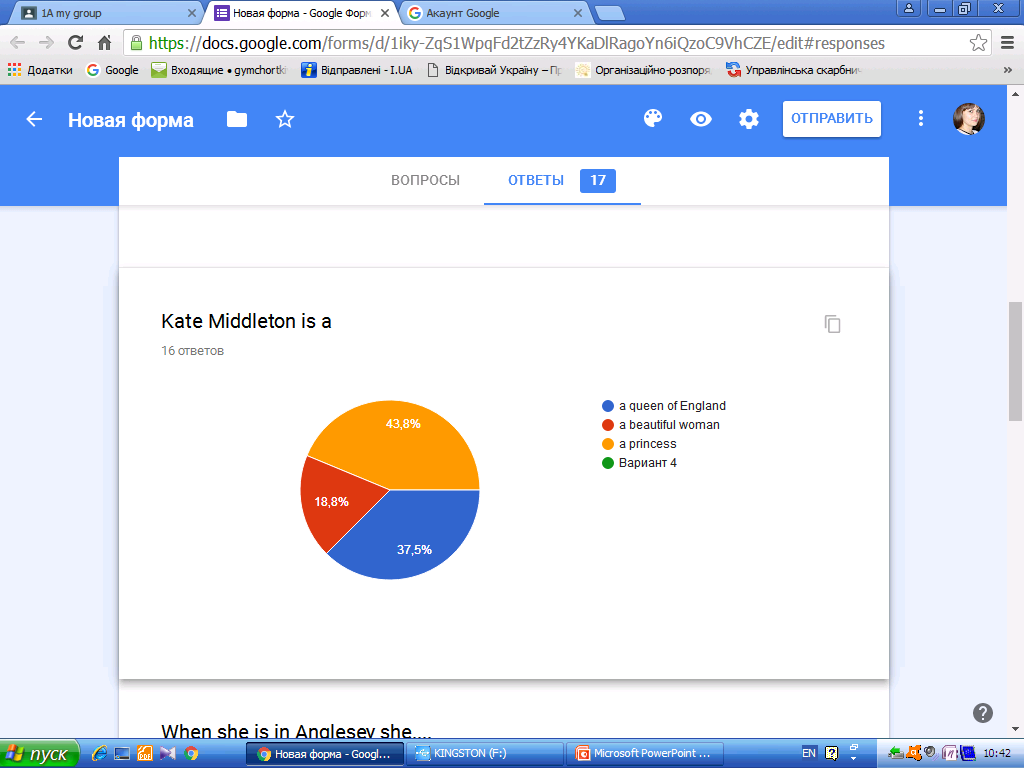 Чайковська Ірина Яківна, заступник директора з методичної роботи
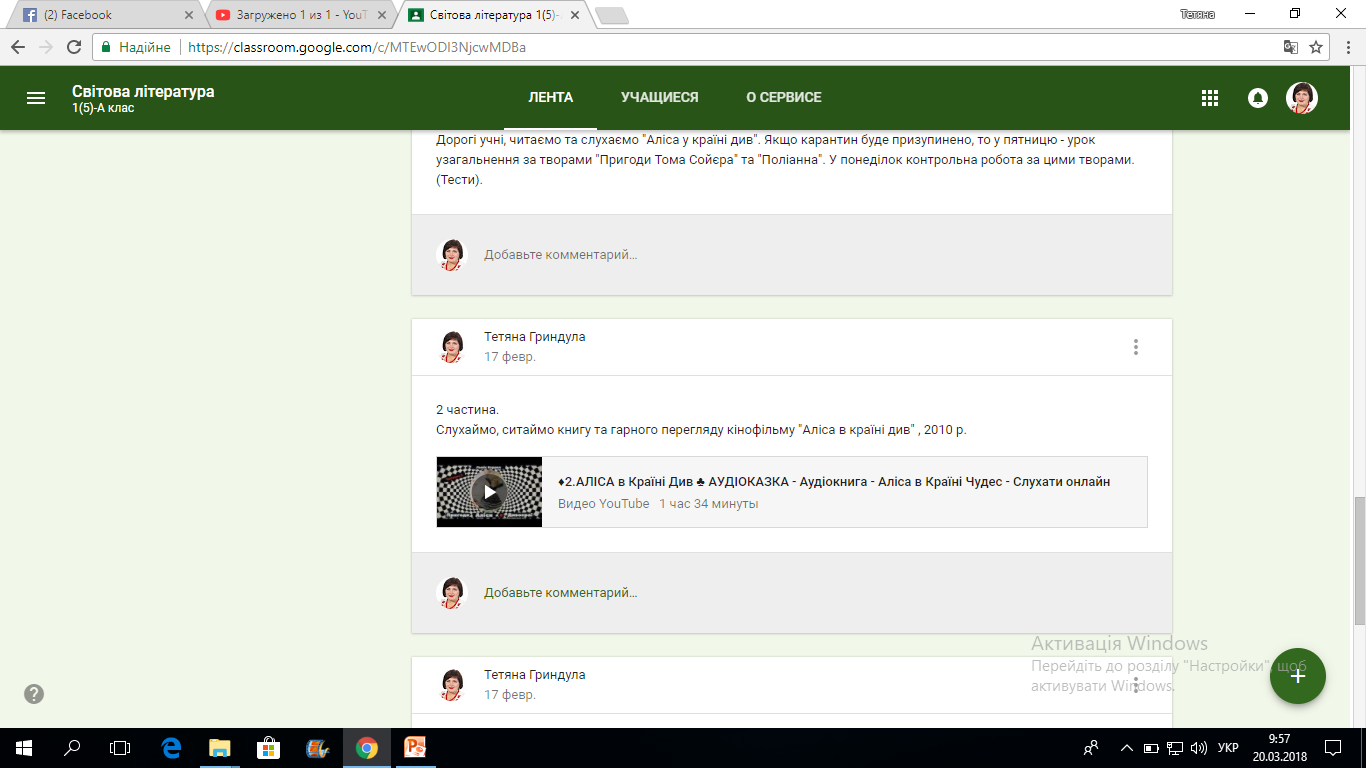 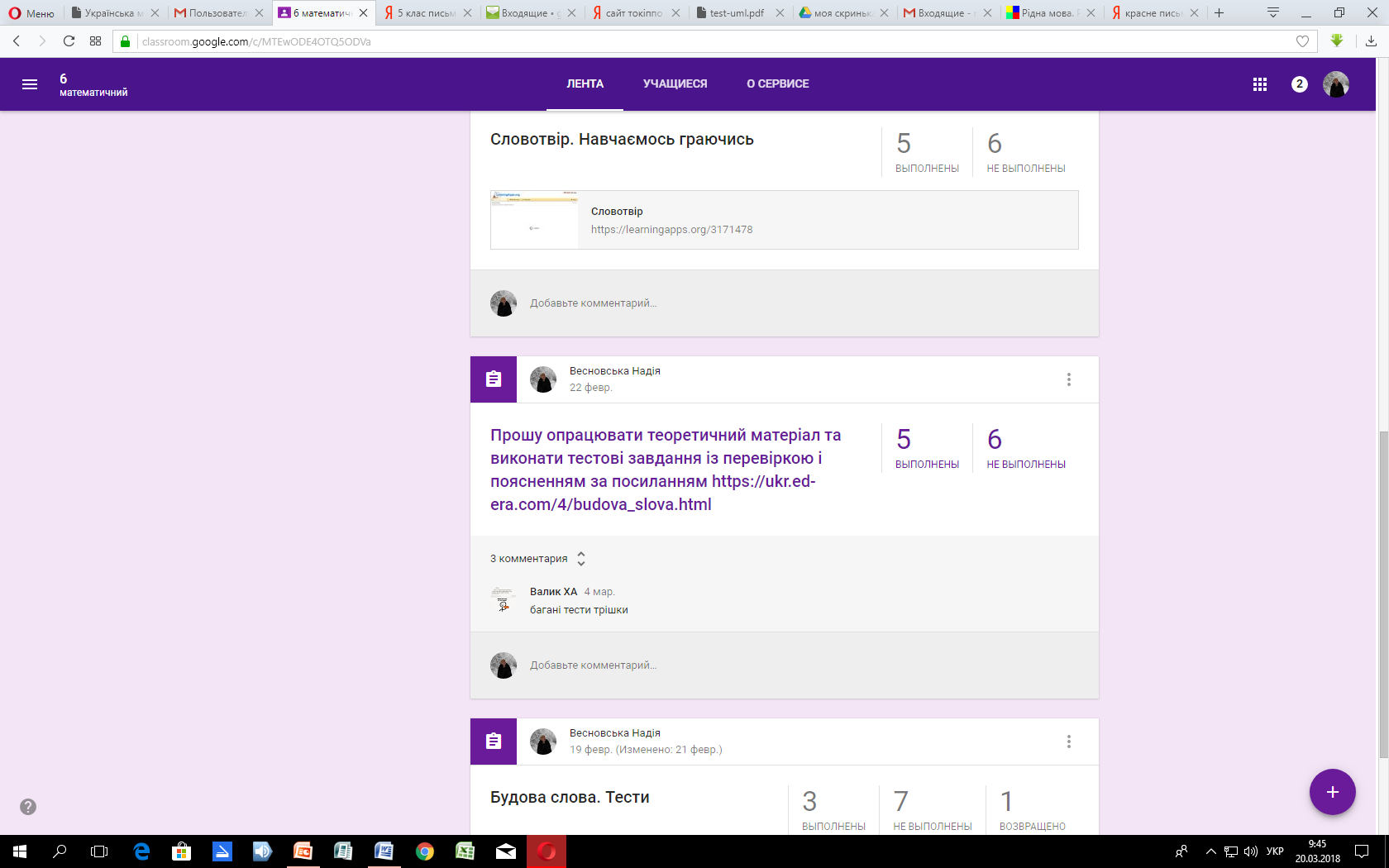 Чайковська Ірина Яківна, заступник директора з методичної роботи
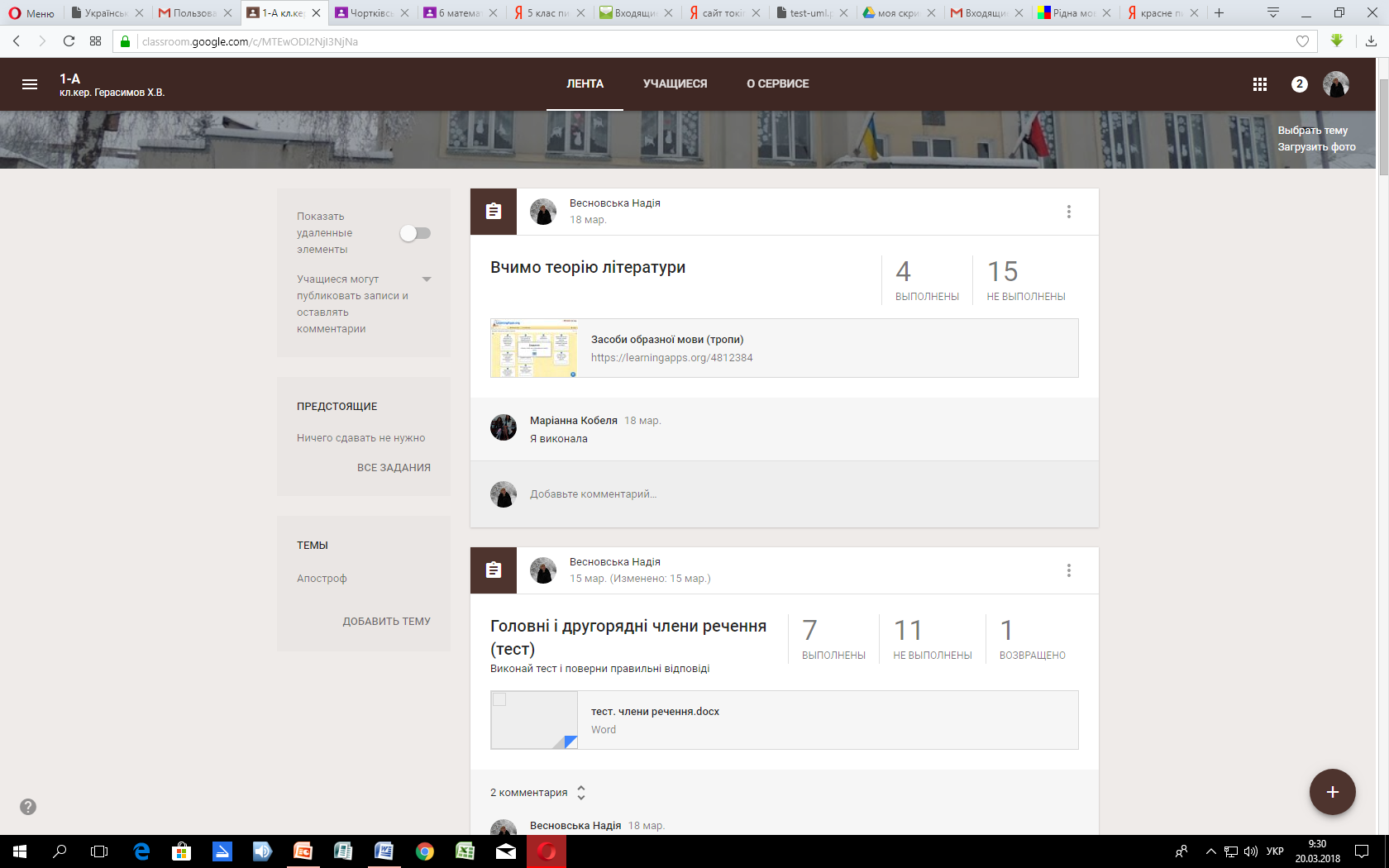 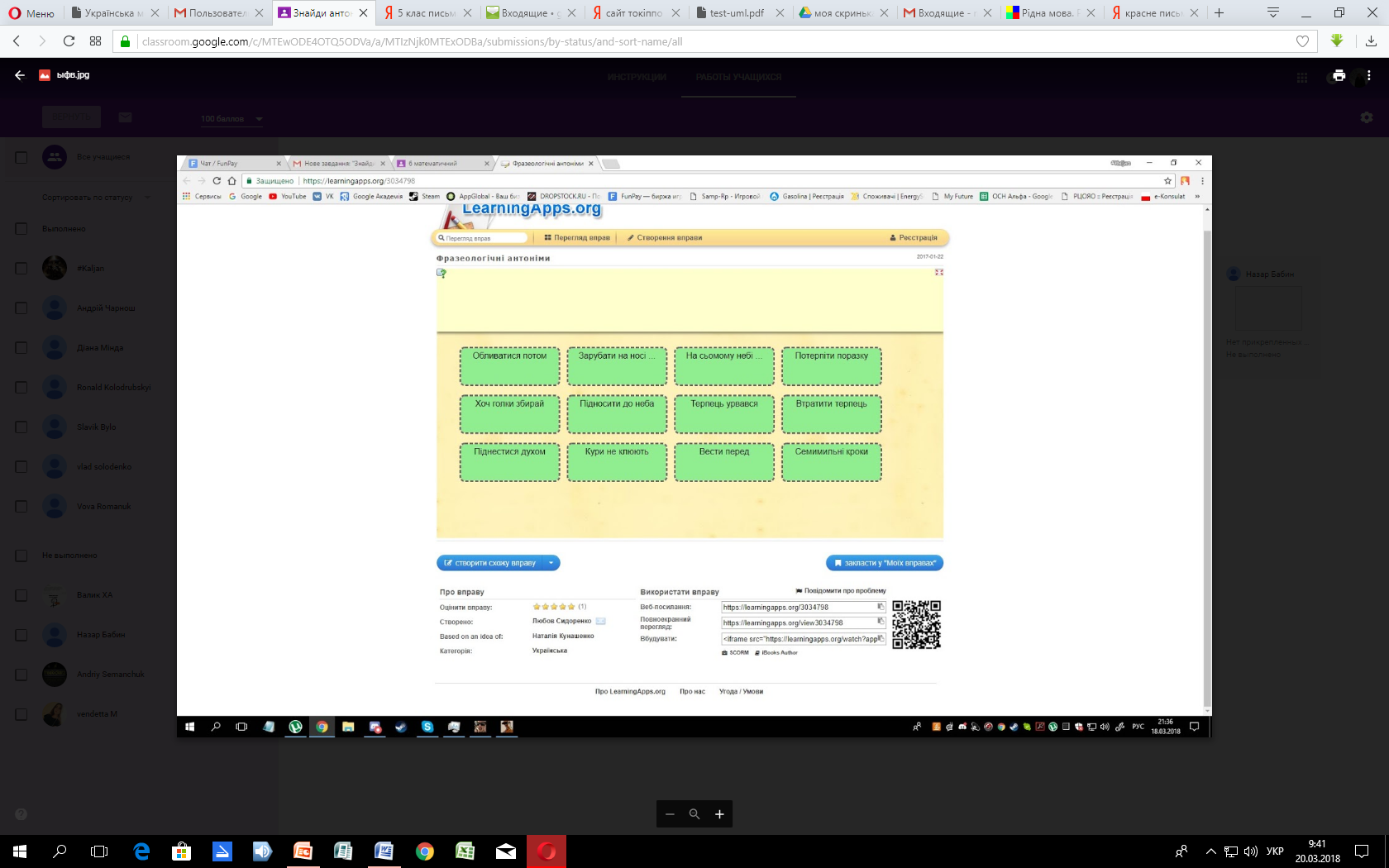 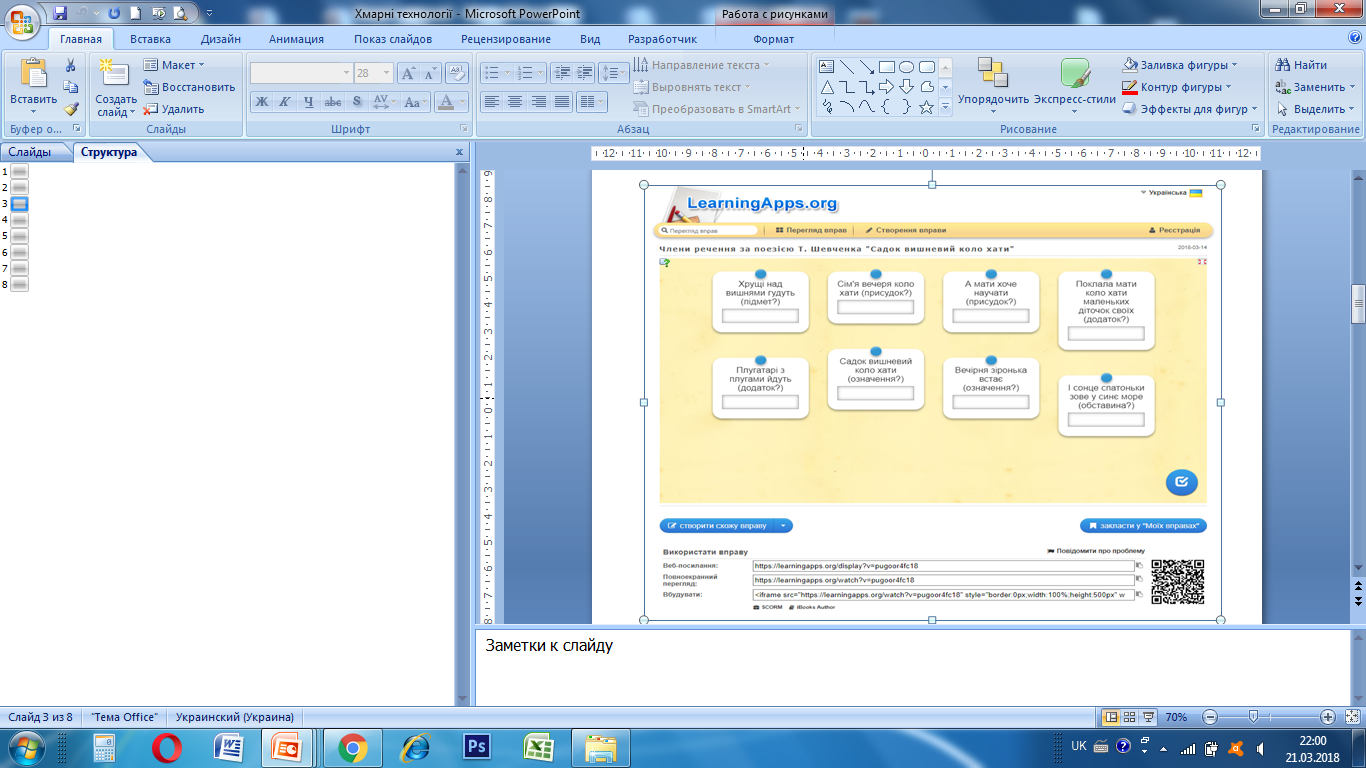 Чайковська Ірина Яківна, заступник директора з методичної роботи
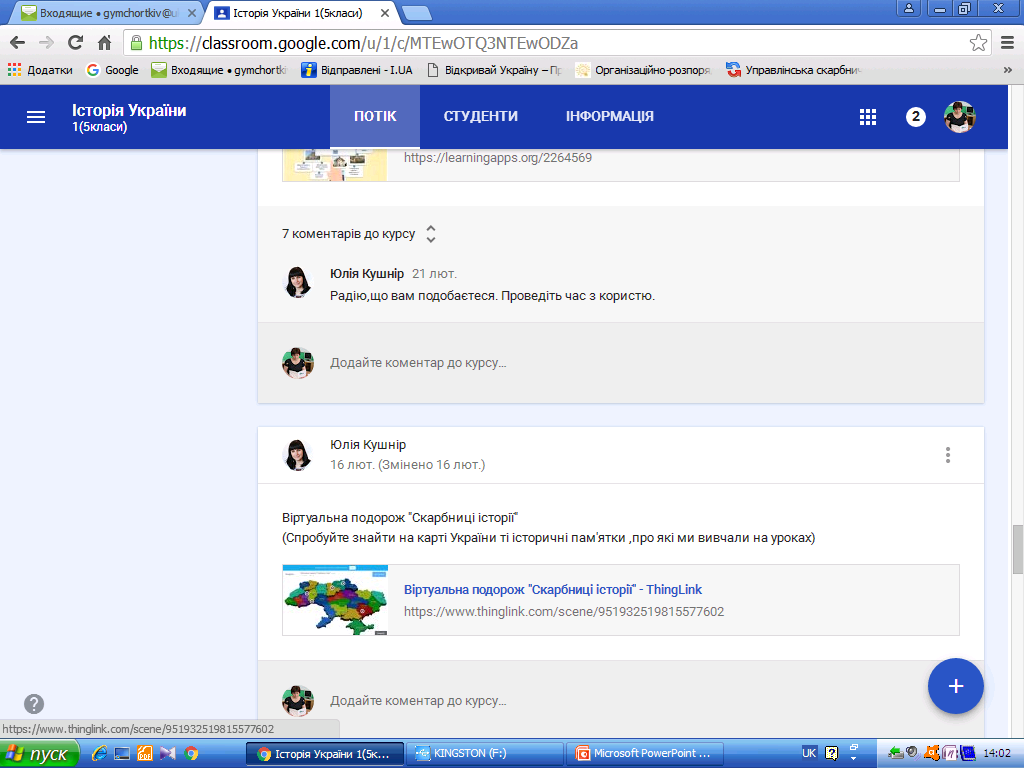 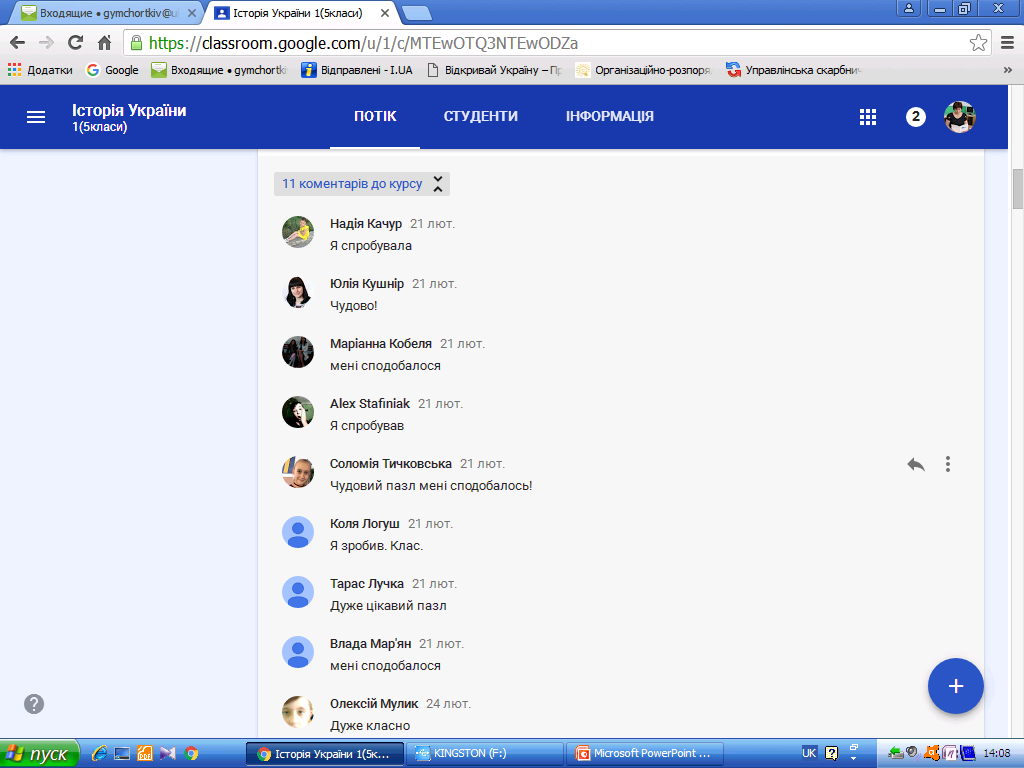 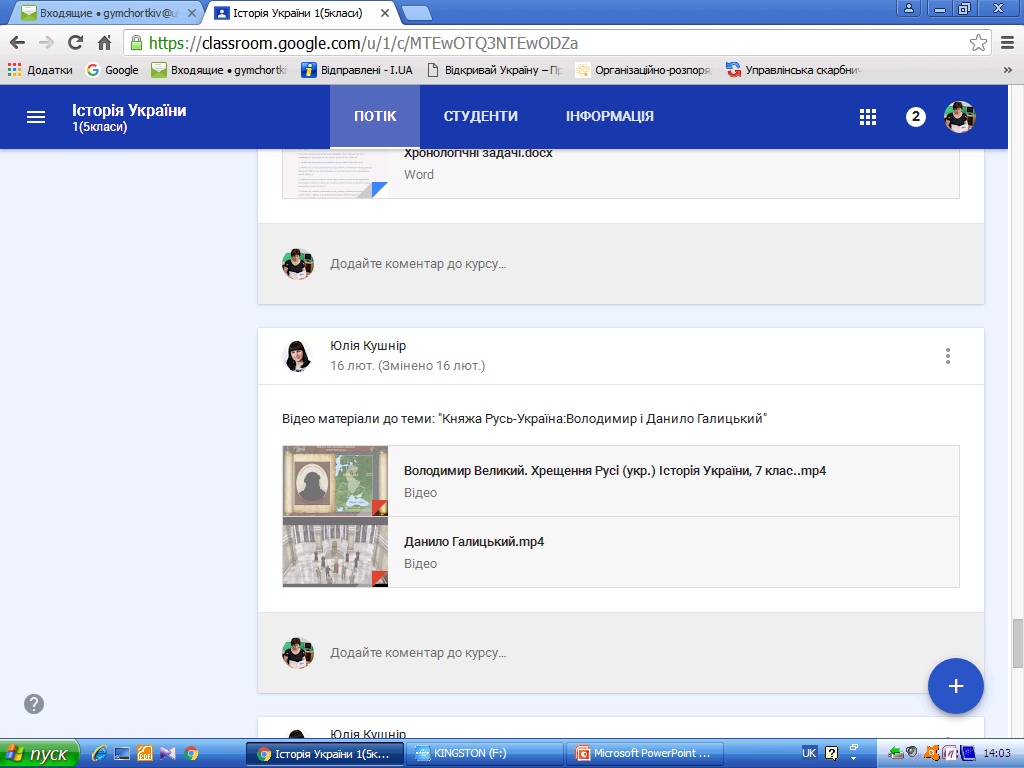 Чайковська Ірина Яківна, заступник директора з методичної роботи
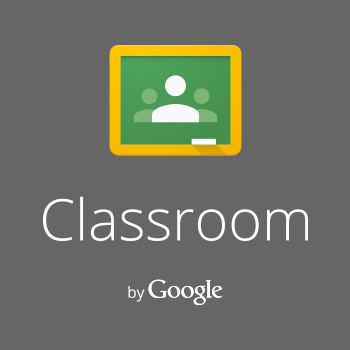 учні
батьки
тісна співпраця
вчителі
Чайковська Ірина Яківна, заступник директора з методичної роботи